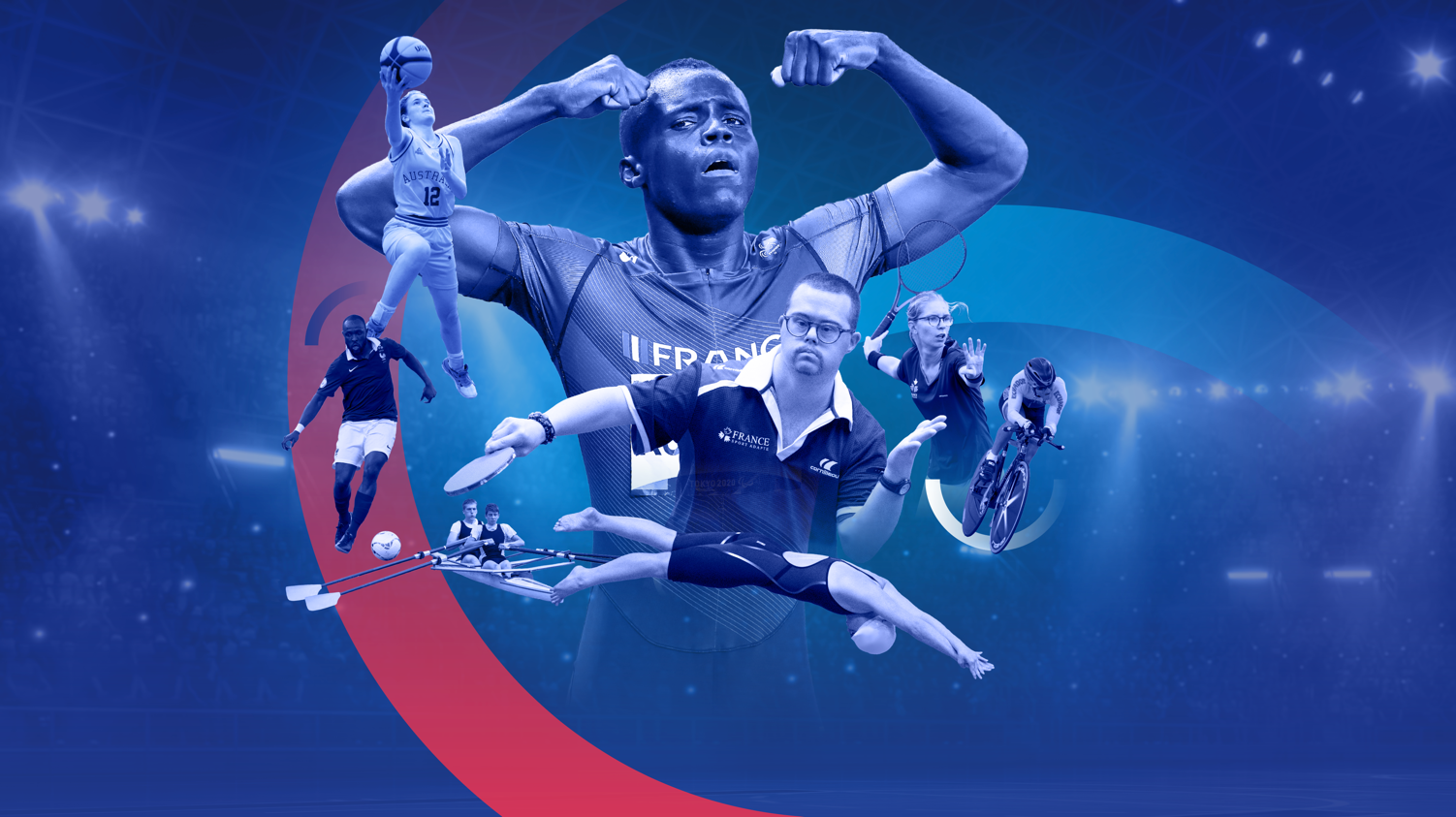 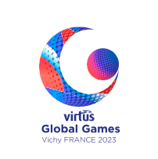 DU 04 AU 10 JUIN 2023  POUR LES 6e GLOBAL GAMES
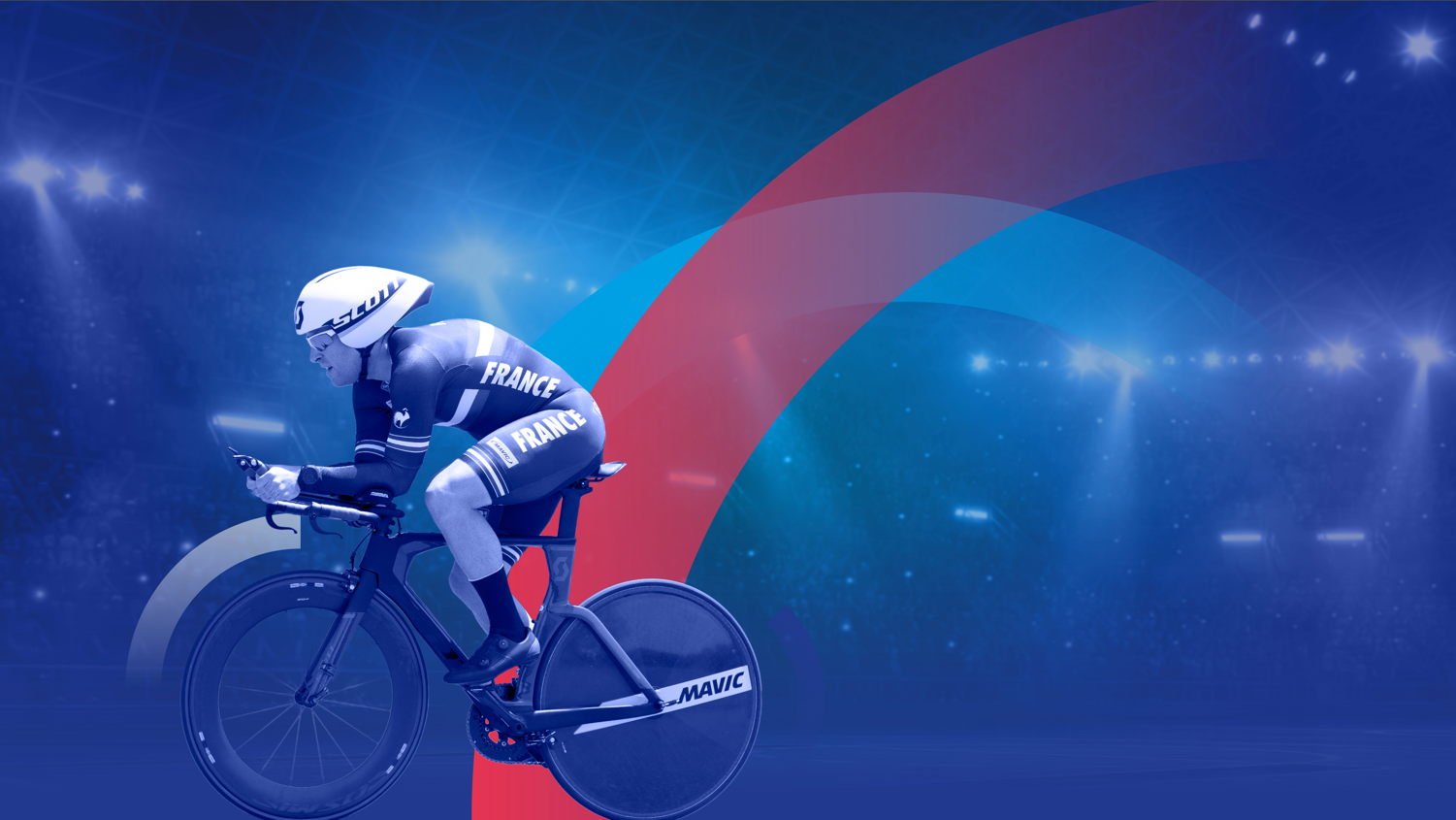 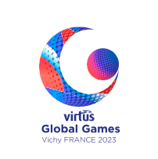 Vichy FRANCE 2023
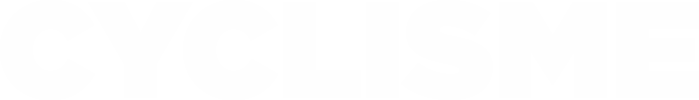 2
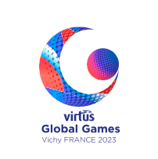 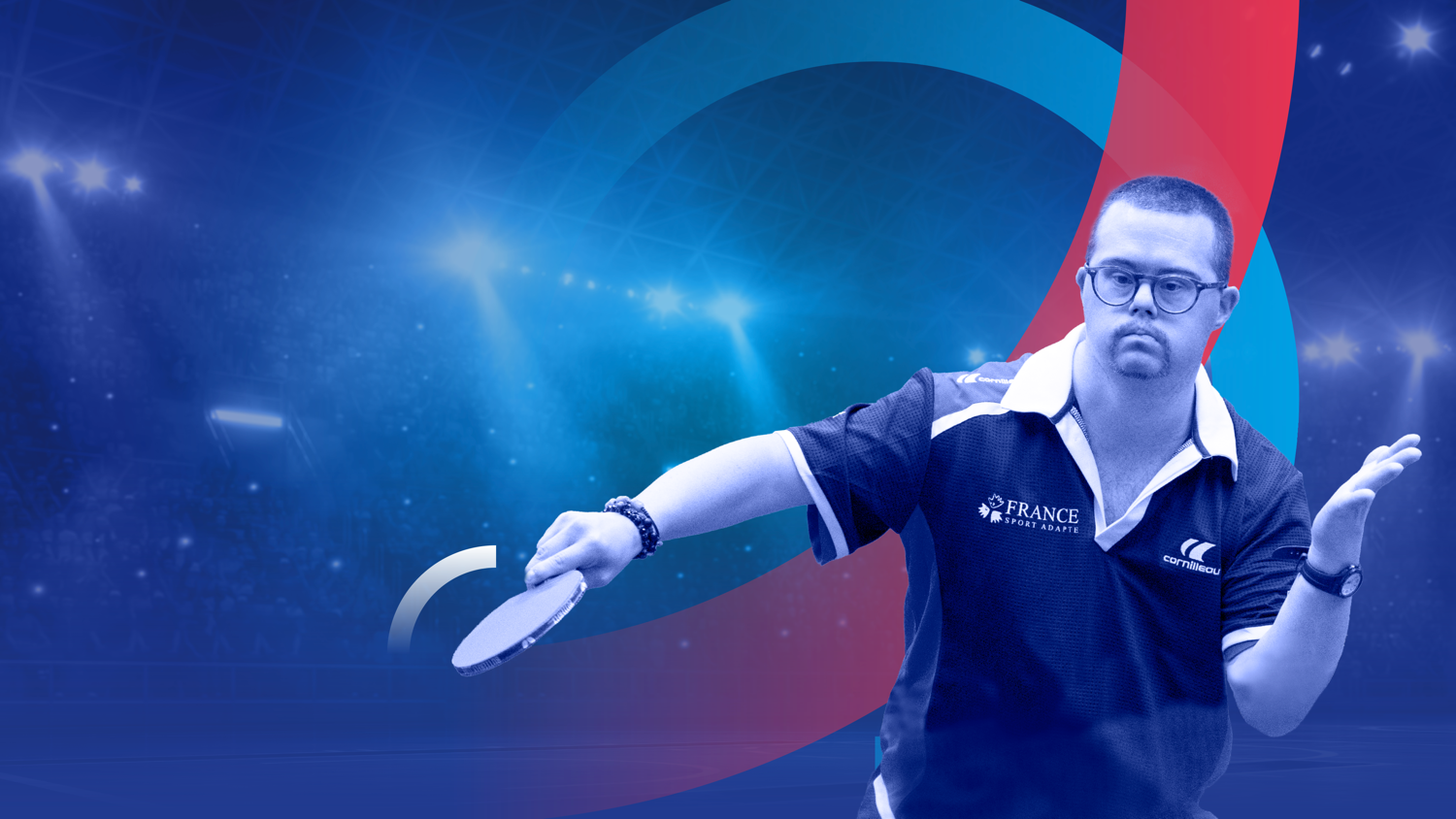 Vichy FRANCE 2023
3
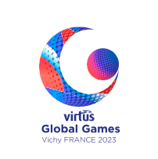 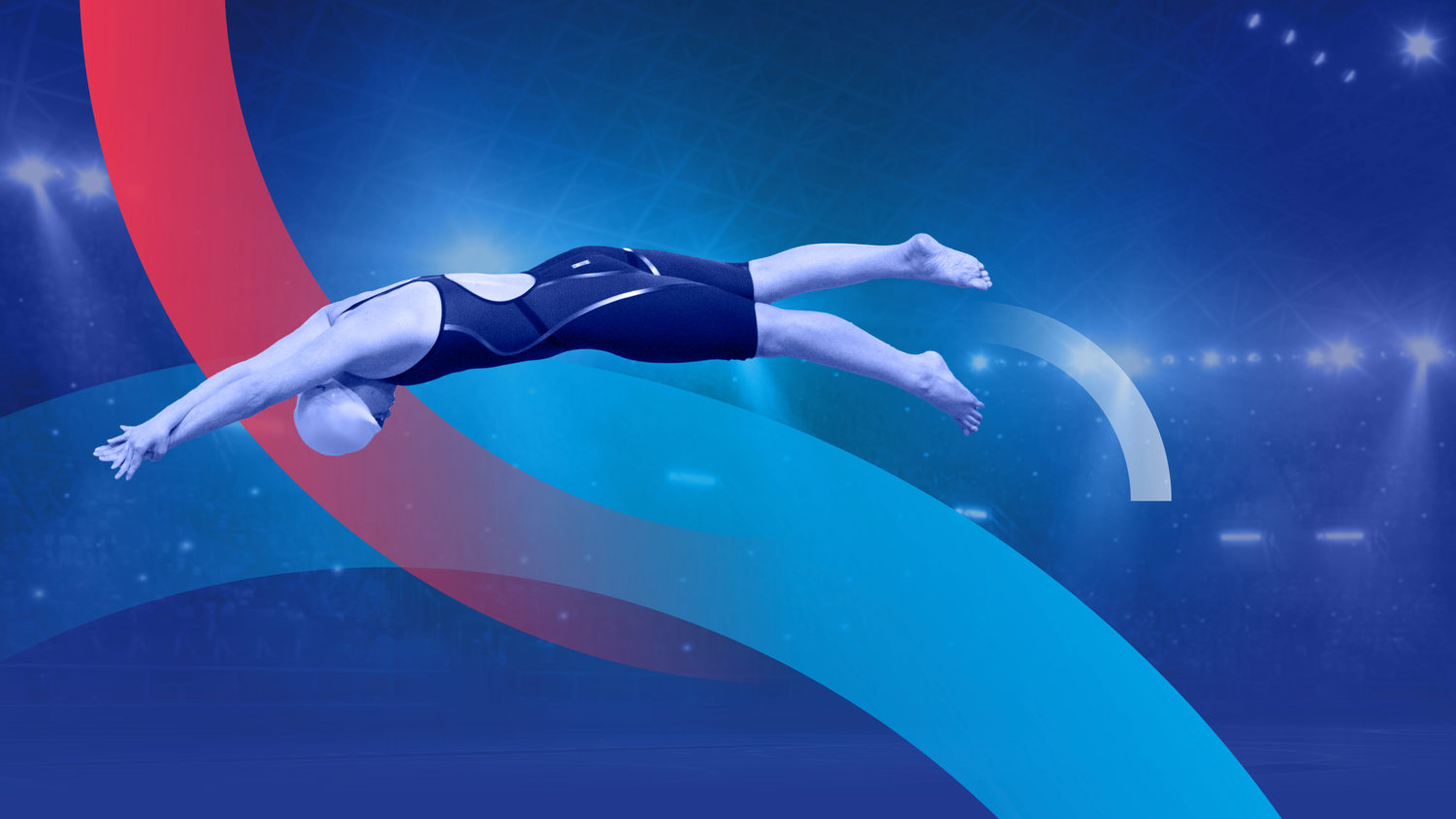 Vichy FRANCE 2023
4
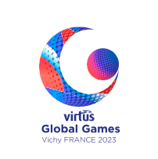 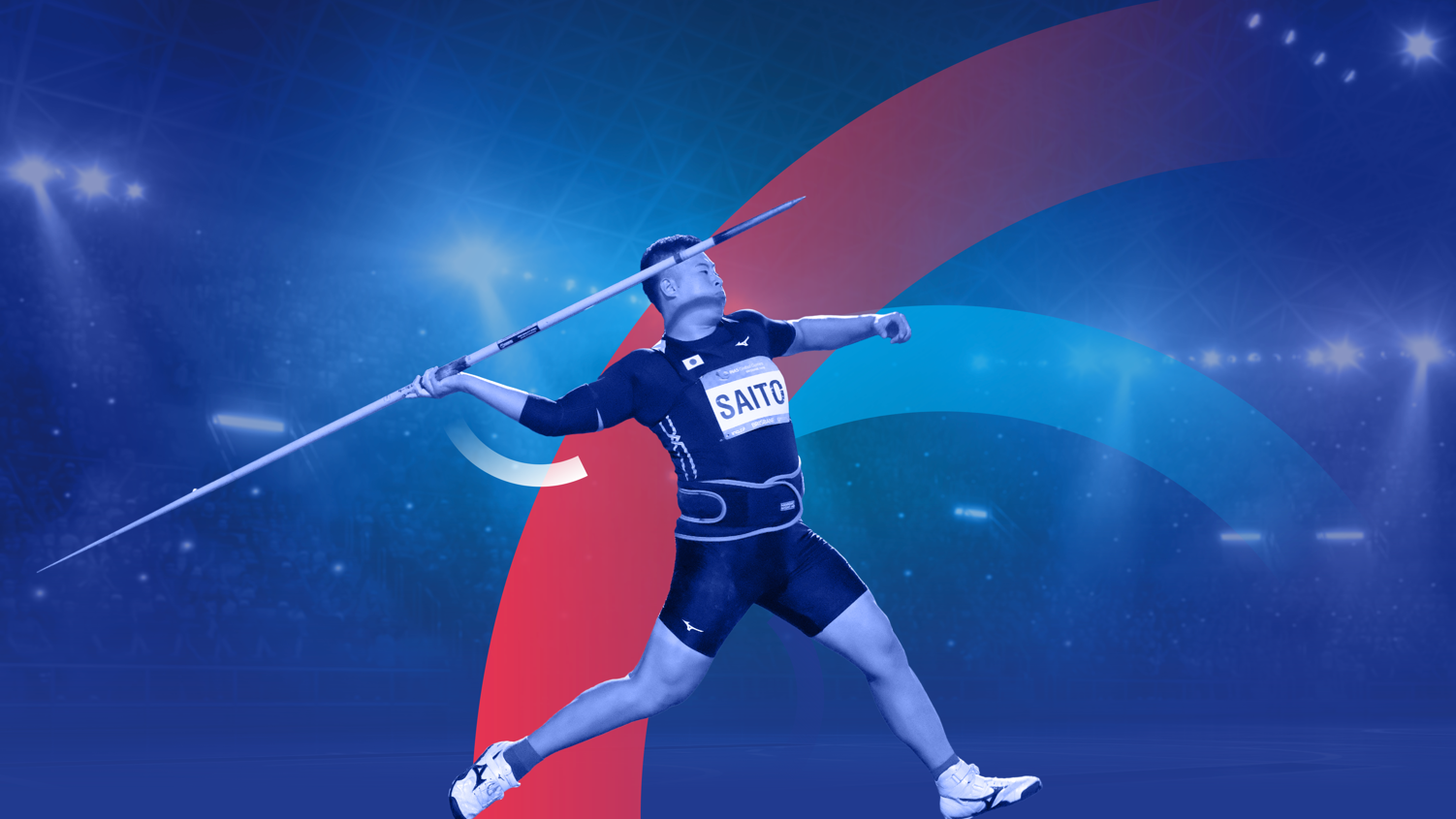 Vichy FRANCE 2023
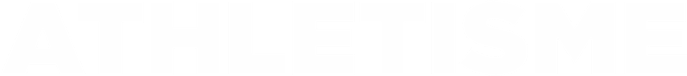 5
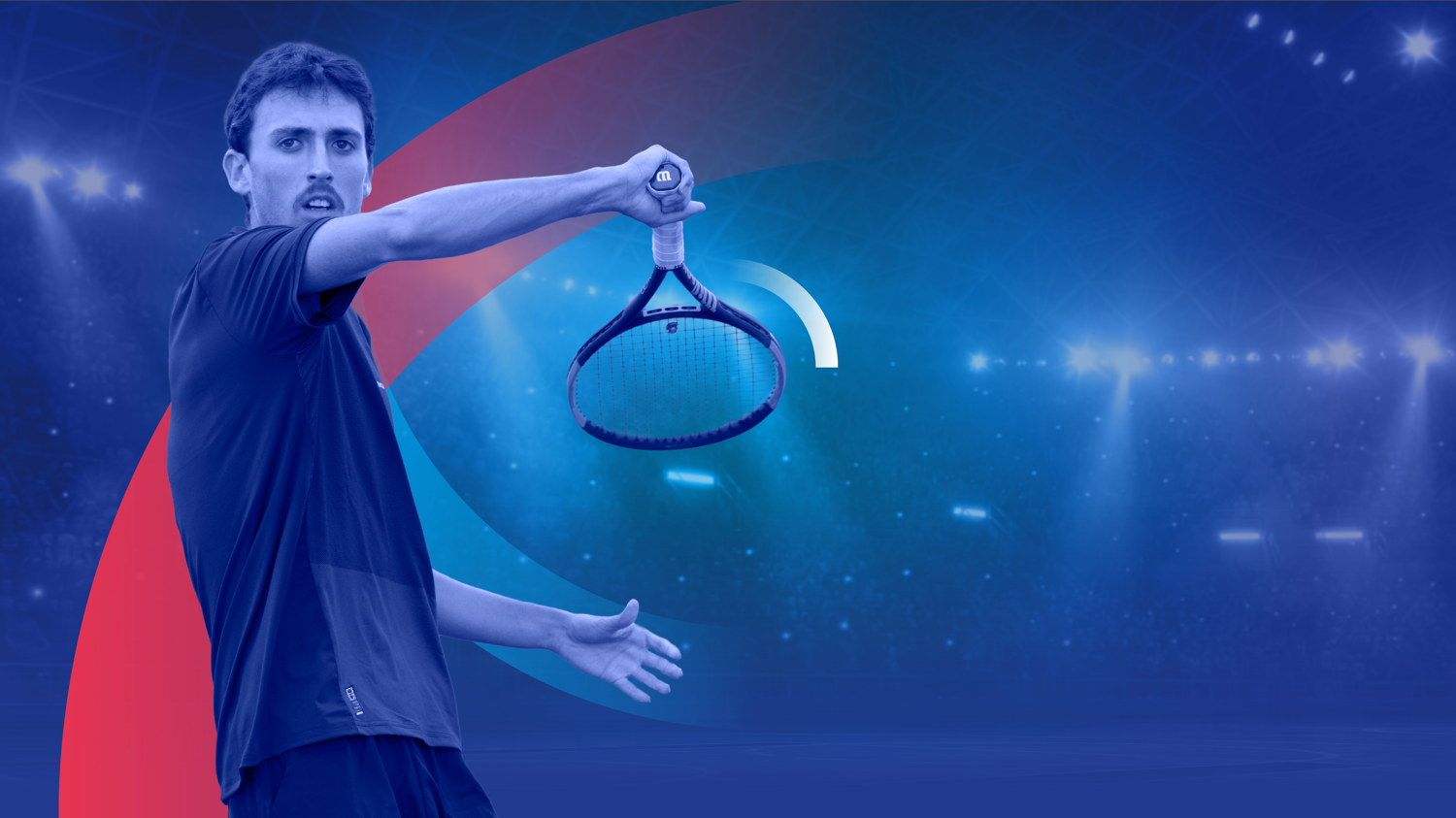 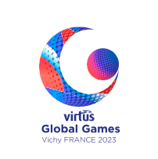 Vichy FRANCE 2023
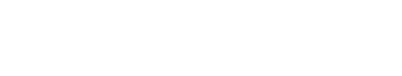 6
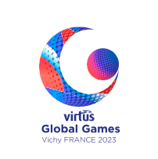 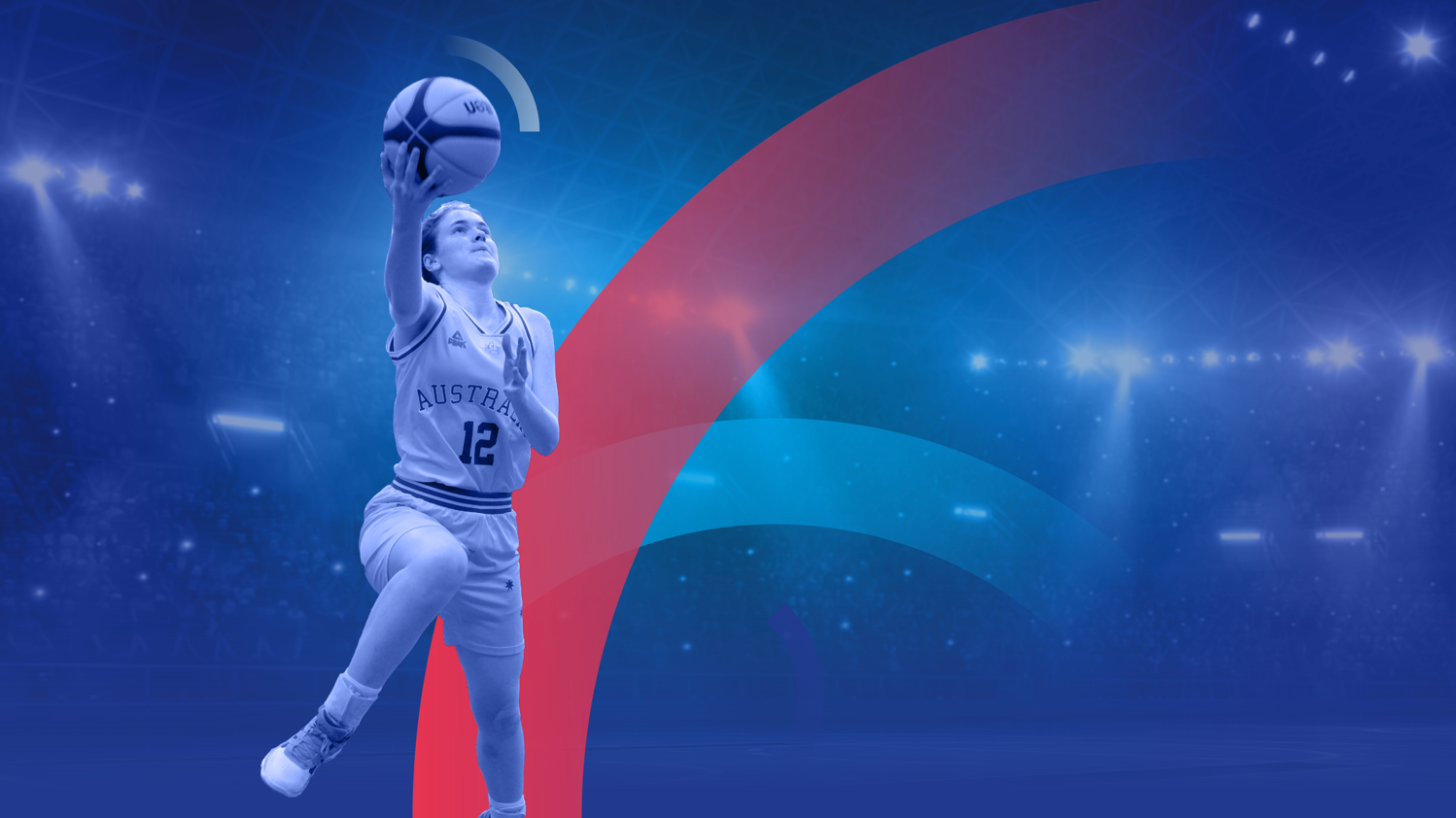 Vichy FRANCE 2023
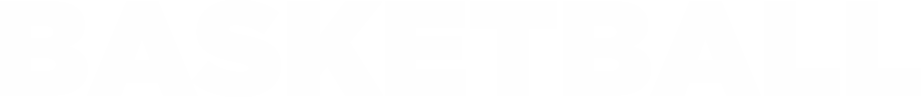 7
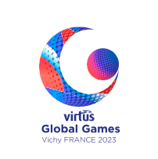 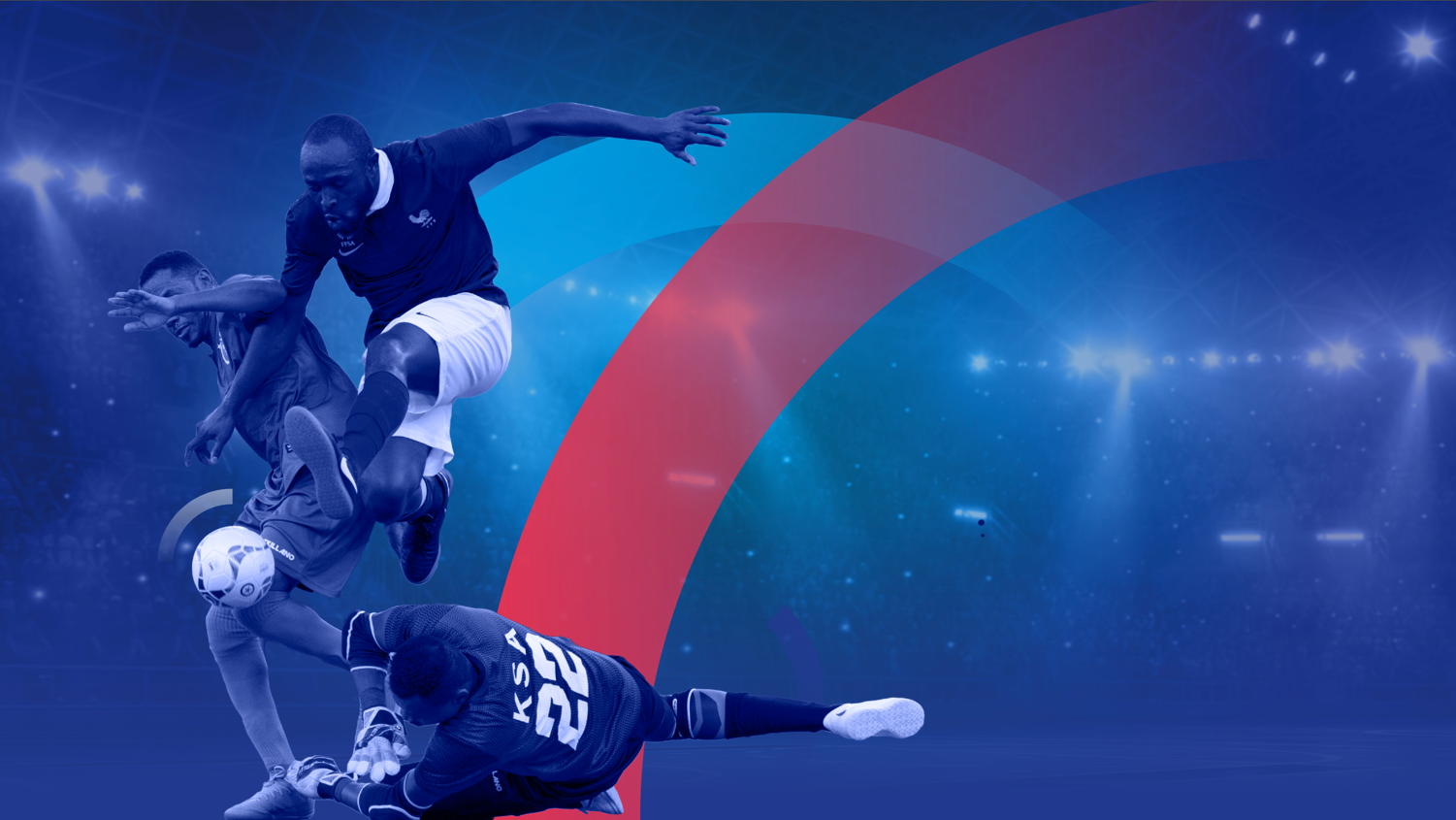 Vichy FRANCE 2023
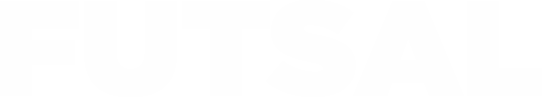 8
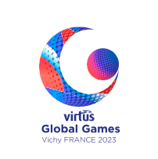 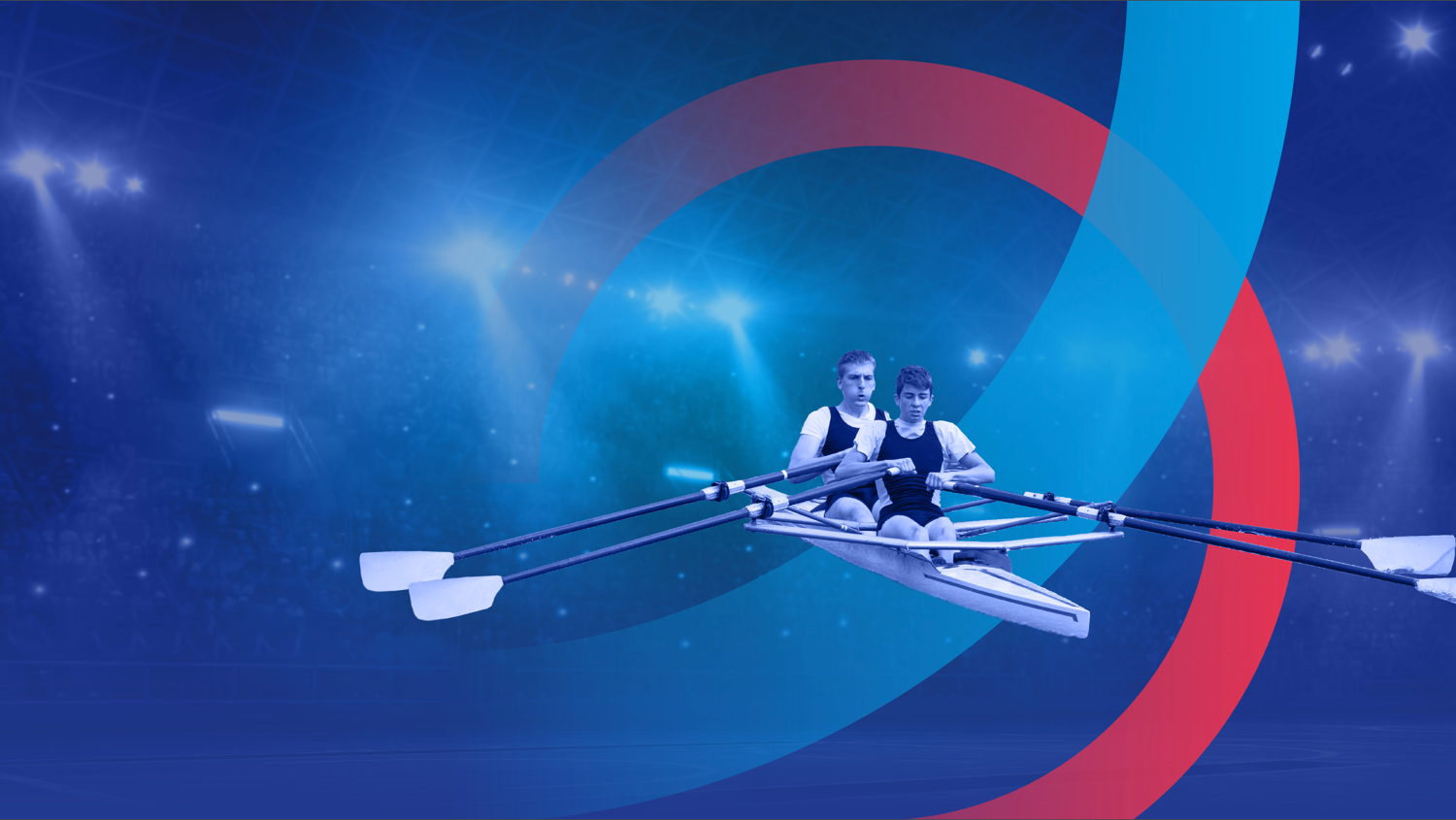 Vichy FRANCE 2023
9
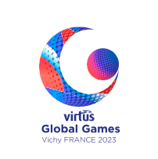 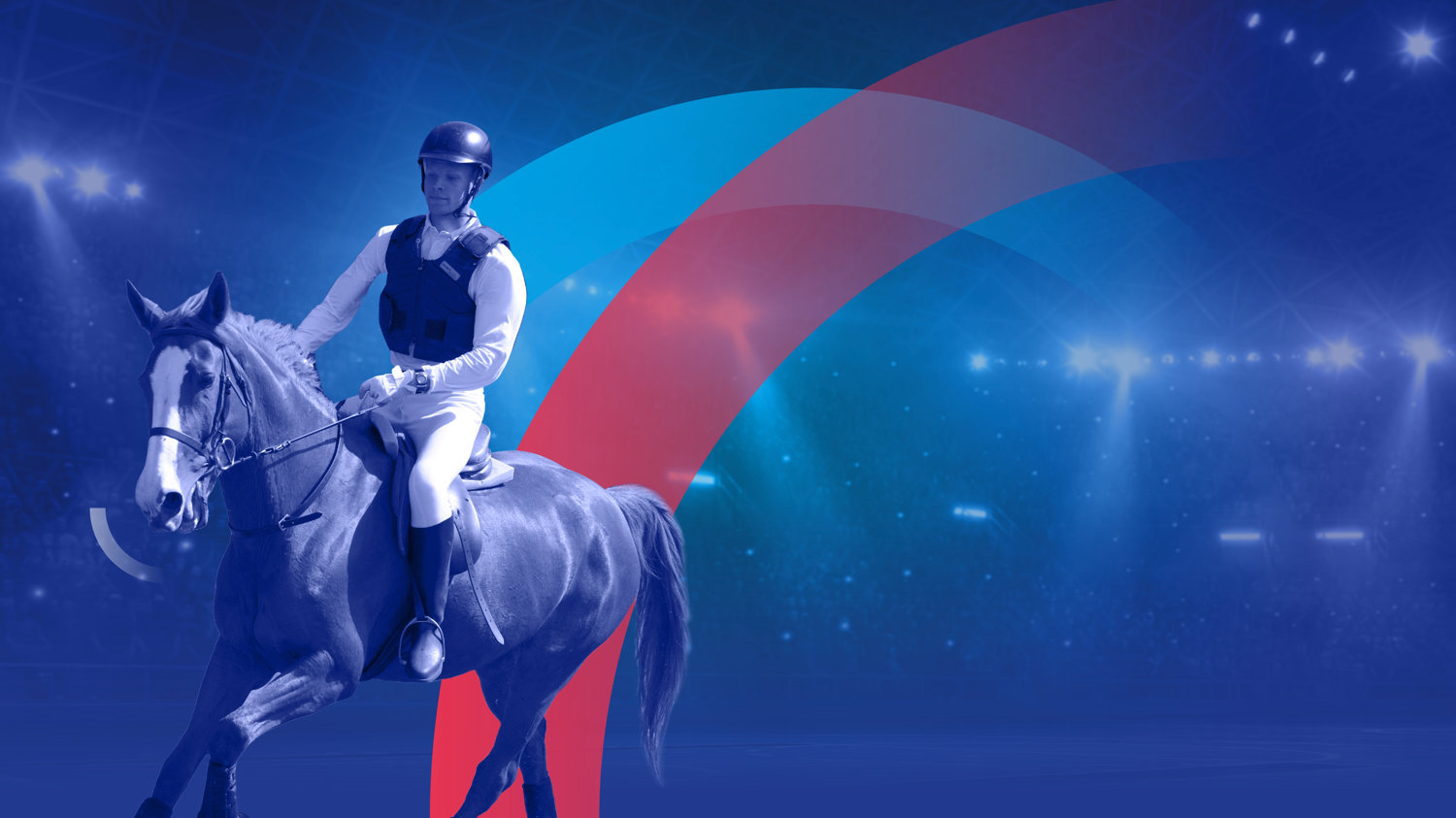 Vichy FRANCE 2023
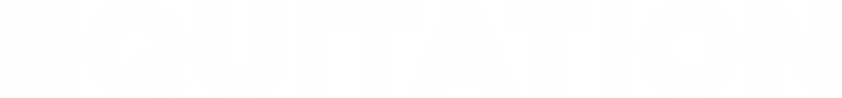 10
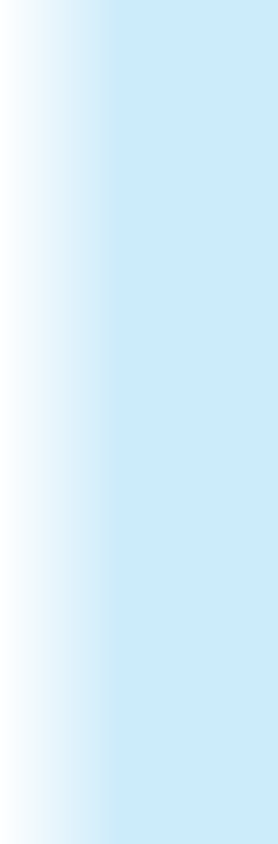 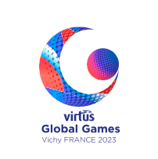 SOMMAIRE
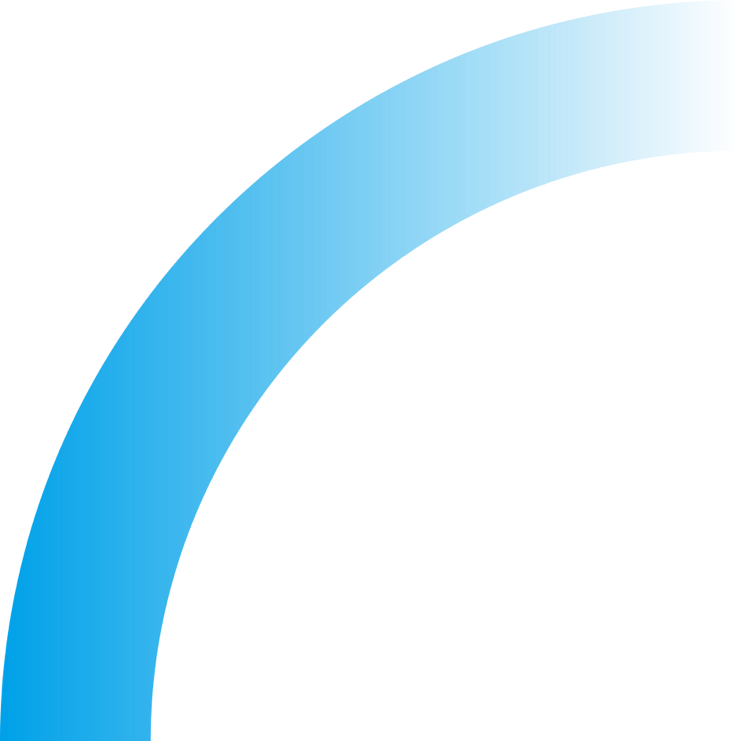 TITRE  PARTIE 1
TITRE  PARTIE 2
TITRE  PARTIE 3
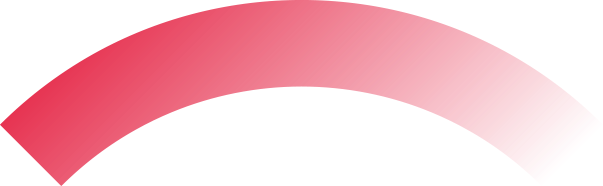 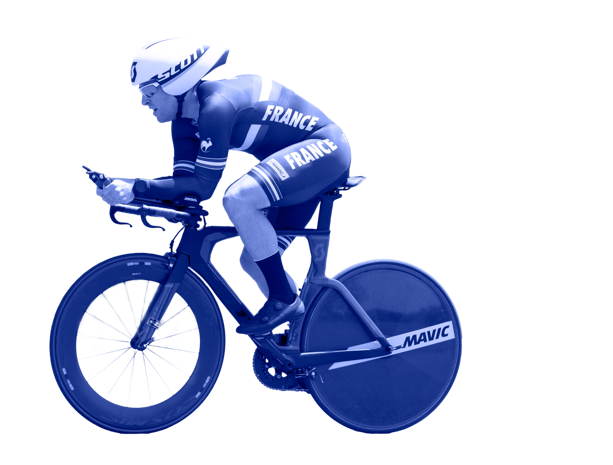 Titre Slide ............ p.X
Da numquia de secabore  nonsequi temquo dolorum  eoritia consernatur
Titre Slide ............ p.X
Da numquia de secabore  nonsequi temquo dolorum  eoritia consernatur
Titre Slide ............ p.X
Da numquia de secabore  nonsequi temquo dolorum  eoritia consernatur
Titre Slide ............ p.X
Da numquia de secabore  nonsequi temquo dolorum  eoritia consernatur
Titre Slide ............ p.X
Da numquia de secabore  nonsequi temquo dolorum  eoritia consernatur
Titre Slide ............ p.X
Da numquia de secabore  nonsequi temquo dolorum  eoritia consernatur
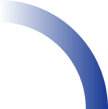 Titre Slide ............ p.X
Da numquia de secabore  nonsequi temquo dolorum  eoritia consernatur
Titre Slide ............ p.X
Da numquia de secabore  nonsequi temquo dolorum  eoritia consernatur
Titre Slide ............ p.X
Da numquia de secabore  nonsequi temquo dolorum  eoritia consernatur
Titre Slide ............ p.X
Da numquia de secabore  nonsequi temquo dolorum  eoritia consernatur
Titre Slide ............ p.X
Da numquia de secabore  nonsequi temquo dolorum  eoritia consernatur
Titre Slide ............ p.X
Da numquia de secabore  nonsequi temquo dolorum  eoritia consernatur
11
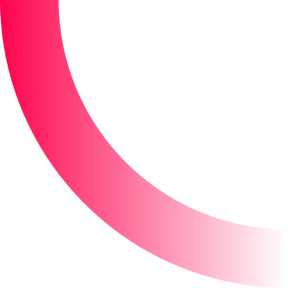 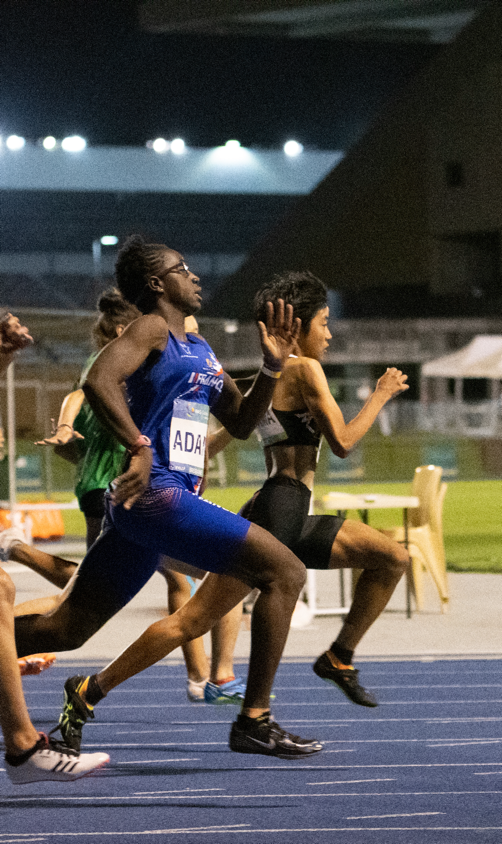 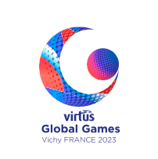 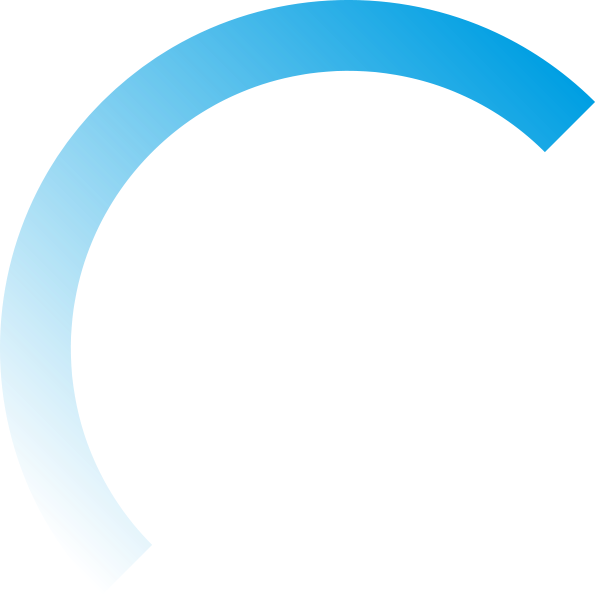 Titre slide sur deux  ou trois ligne
Chapo ectur adis eiuntisin re del molum qui ium hiliasi conectiatem is  aut ut pedi sedita dolupta turibus, ullaute offictesvsima ium fugitae  officab idebitate netur moluptu


Id ut int litio mnist expligenesti niendaes aliti corempo repture neseque ariae simenis  illatem poreriamene am con consers percidem et debisquos repratatem ut eium quisint,  imet, volenita et vel moluptus, tessit, occus sum que molupta explaut ut essim ea ad mosa  di dit volupta volorpo restius, el in ra invelles sitiae non bisquos repratatem ut eium quisint,  imet, volenita et vel moluptus, tessit, occus sum que rernatur, con et quat optatquod etur,  odistia eseque molo corunt lit, ut facestio.Occae veniend anihici llatem laut quia doles iliqui  delitet veria etur, si nullat isintem nonem aut que labo.

Intertitre
Dollum sintiuscium experumenis et repereces cus ant, qui odit alibustiatem que cum dolori
con poreiundicid minverspero te venient offic tet lit dempos aperro magnimi nctotatum  dolorestiore sitiorita nestisi nctem. Omnis ea doluptam re, quos dolendento qui cusapit  reperio modi sa eatecus dolupit aboerumenis et repereces cus ant, qui odit alibustiatem  que cum dolori con poreiundicid minverspero te venient offic tet lit dempos aperro magnimi  nctotatum dolorestiore sitiorita neserumenis et reereces cus ant, qui odit alibustiatem que  cum dolori con poreiunreces cus ant, qui odit alibustiatem que cum dolori con poreiundicid  minverspero verspero te venient offic tagnimi nctotatum dolorestiore sitiorita nes.
12
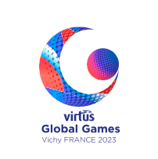 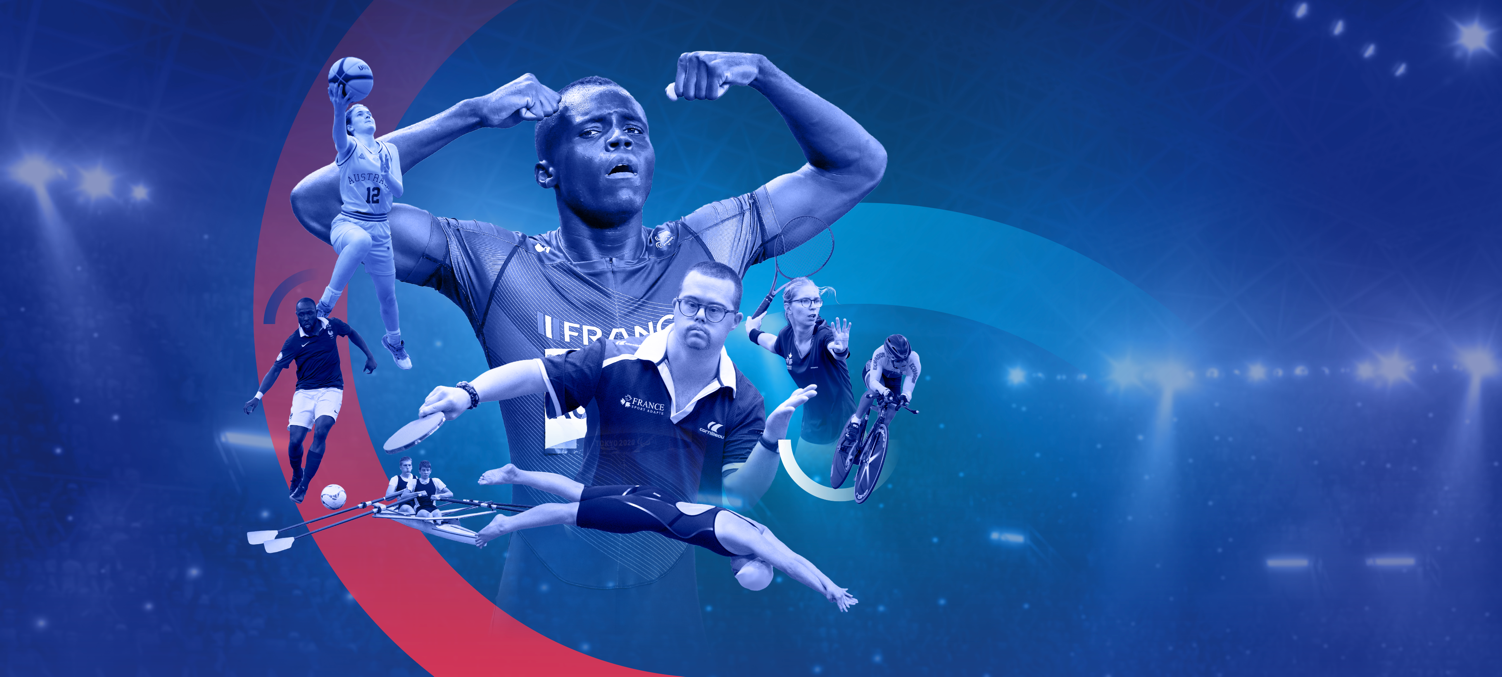 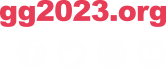 Fédération Française
du Sport Adapté
AUVERGNE-RHÔNE-ALPES
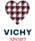 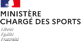 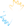 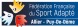 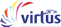 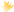 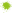 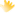 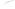 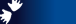 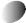 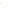 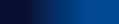 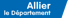 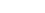 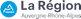 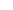 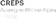 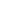 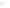 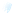 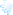 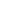 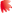 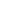 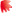 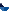 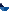 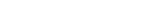 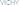 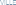 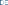 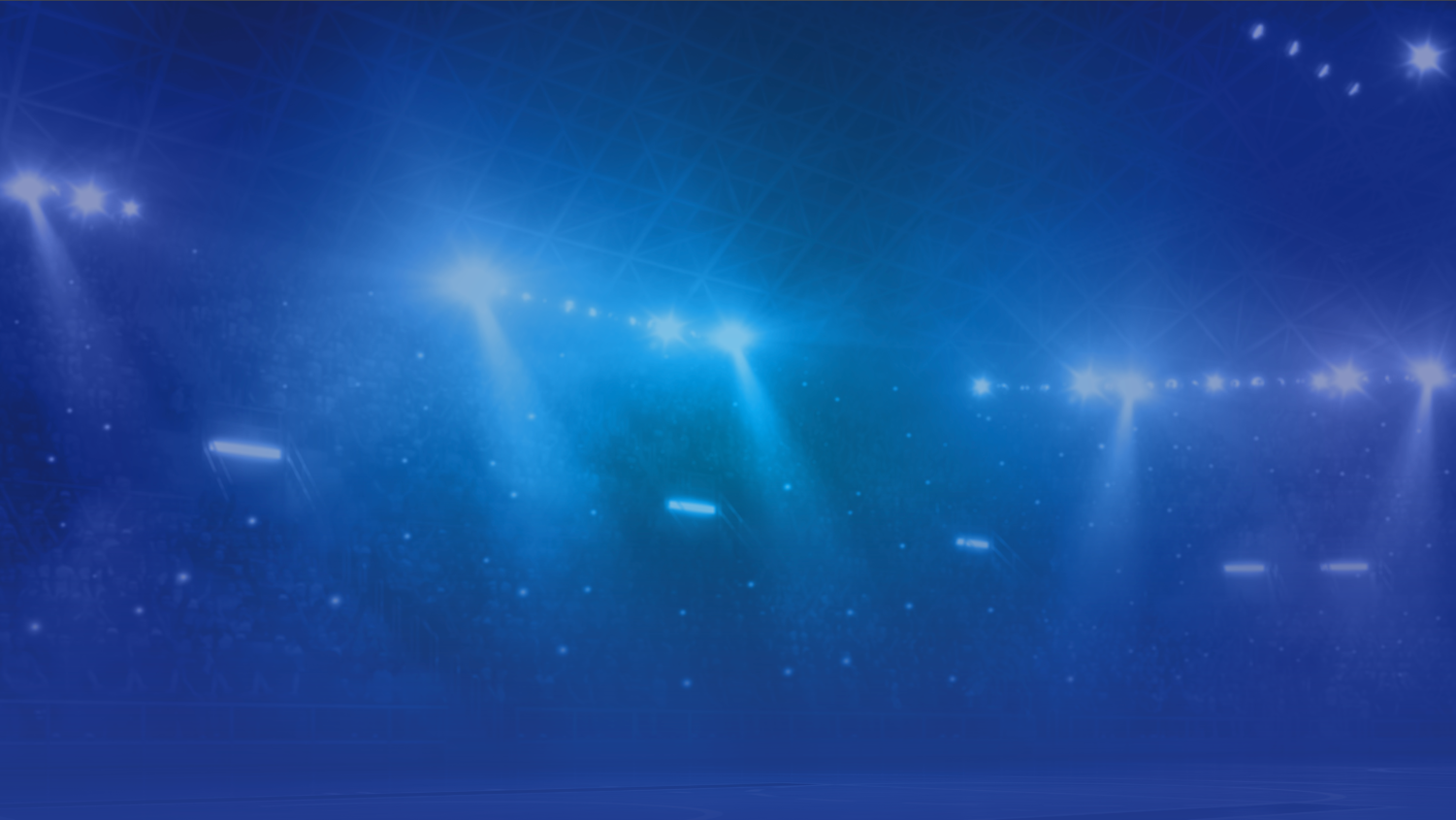 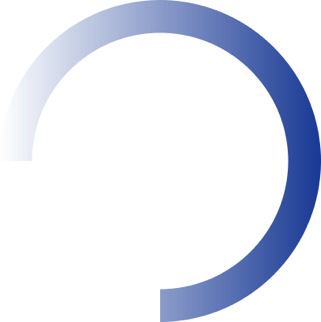 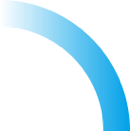 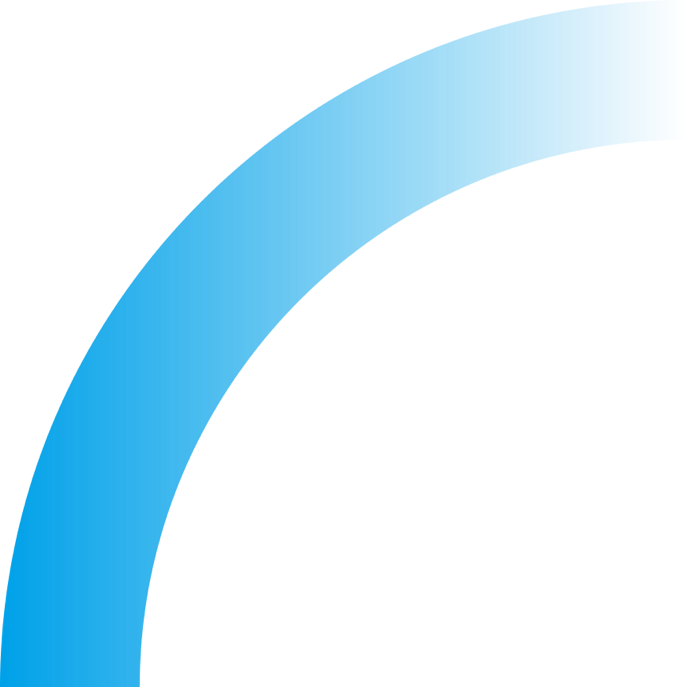 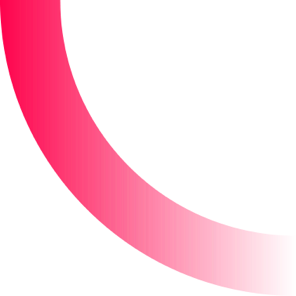 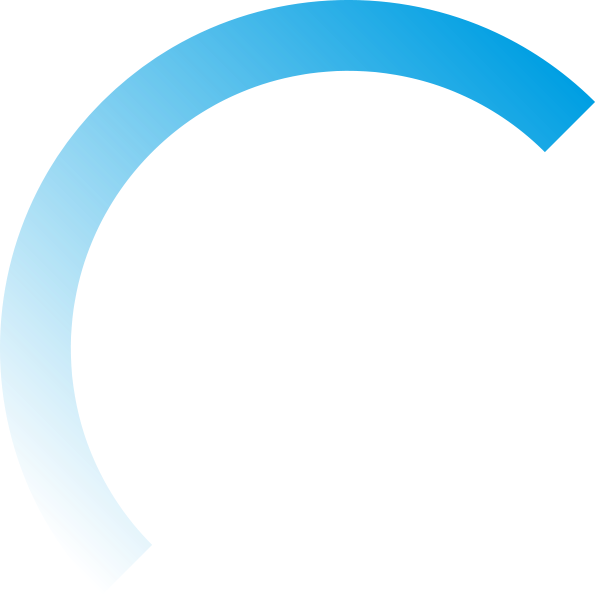 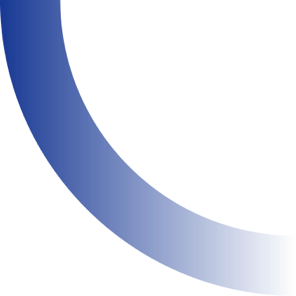 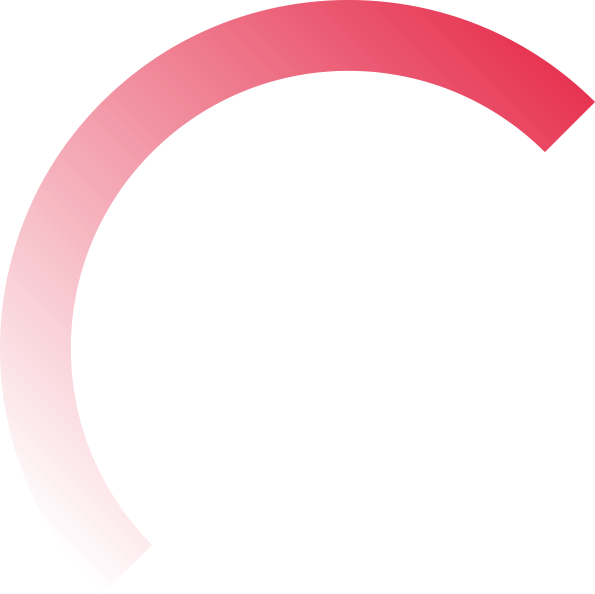 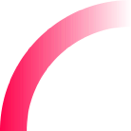 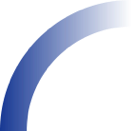